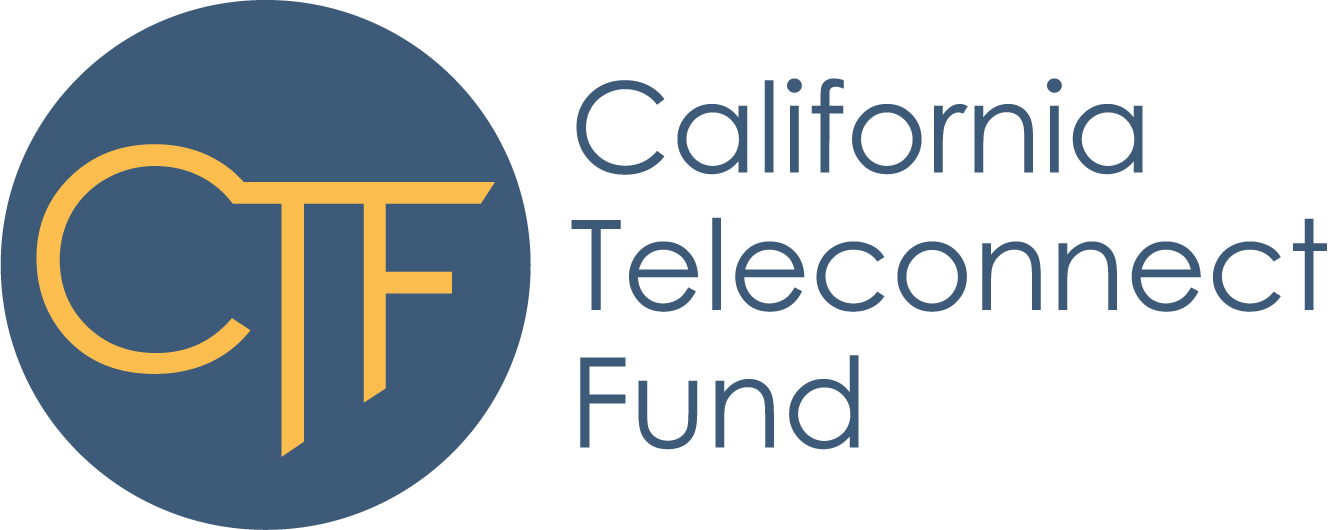 CTF Service Provider Webinar
Presented by CTF Staff
January 16, 2025
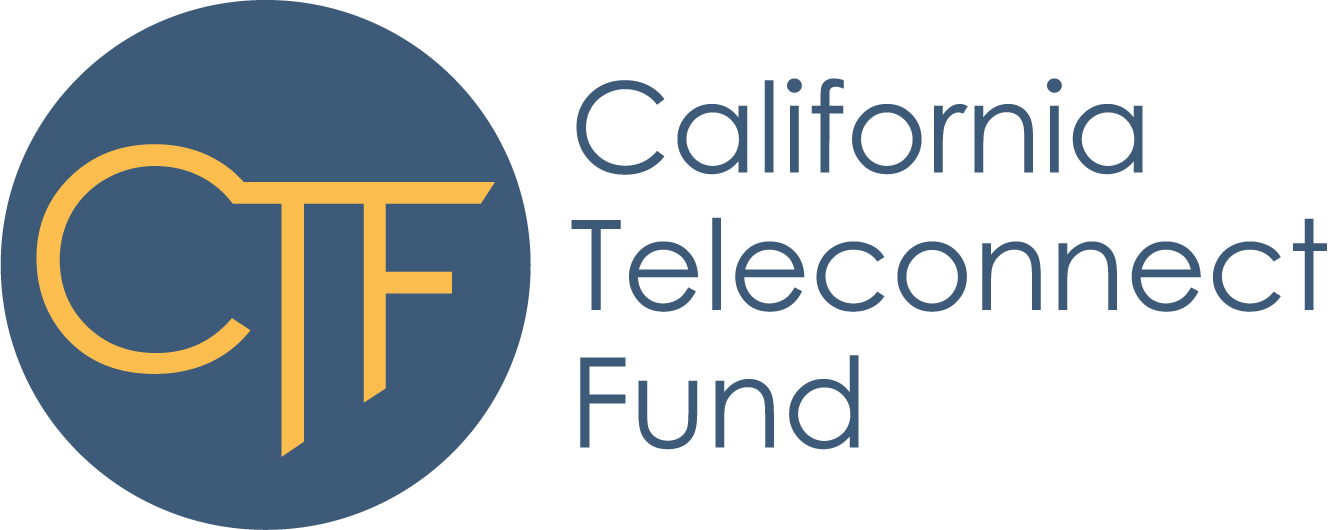 The program aims to bring every Californian direct access to advanced communications services in their local communities, particularly those with lower rates of internet adoption and greater financial need. – California Teleconnect Fund
2
Agenda Items
CTF Updates
 Processes
 Payments
 Concepts and Best Practices
 Participant Report
 Audits and Compliance
Feedback/Discussion
 Conclusion
3
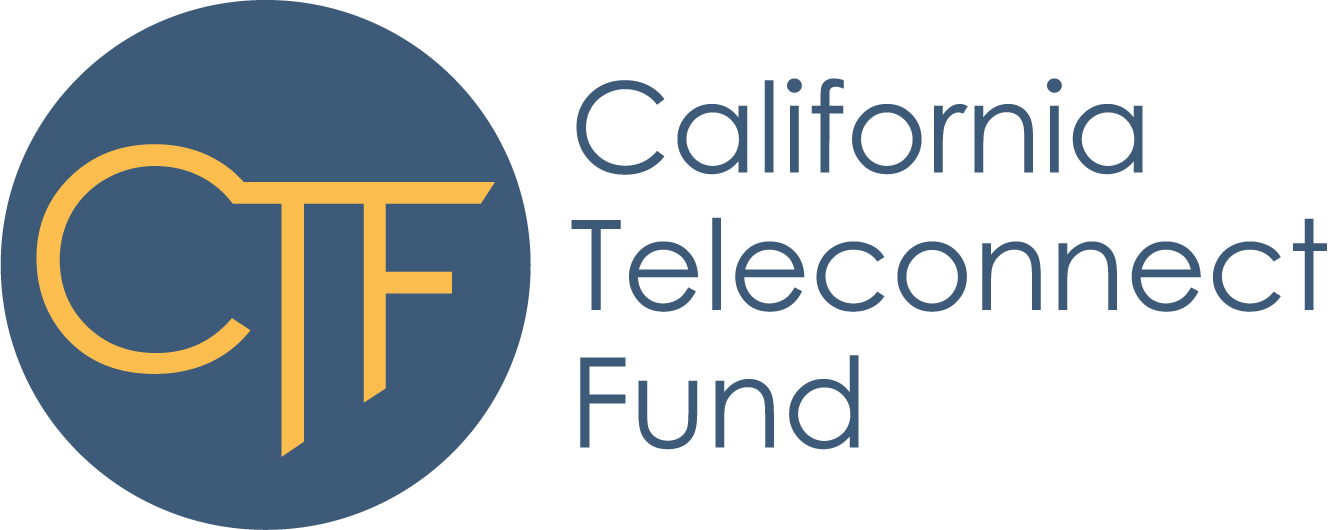 CTF Updates
4
Legislative and Policy UpdatesFederal Communications Commission Includes WiFi Hotspots for Public Schools, CTF Adapts Requirements
On July 18, 2024, the FCC, in the Wi-Fi Hotspot Report and Order, granting schools and libraries the ability to utilize E-Rate resources to loan out Wi-Fi hotspots which will provide internet access for those individuals without a reliable connection at home.
Resolution T-17848 revises CTF’s eligible services list and reflects the FCC’s adoption of the Wi-Fi Hotspot Report and Order making eligible the off-premises use of Wi-Fi hotspots and mobile wireless Internet access services.
5
[Speaker Notes: Please make sure you keep and retain all approval letters, invoices and billing information in the event of an audit.]
Legislative and Policy UpdatesFederal Communications Commission Includes WiFi Hotspots for Public Schools, CTF Adapts Requirements
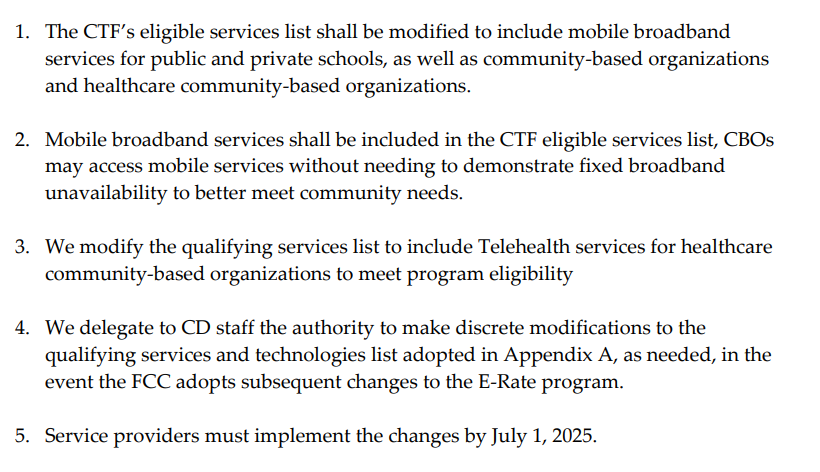 6
[Speaker Notes: Please make sure you keep and retain all approval letters, invoices and billing information in the event of an audit.]
CTF Funding Sources
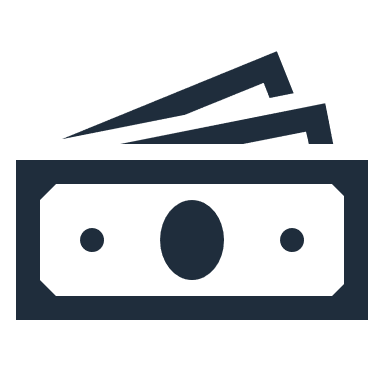 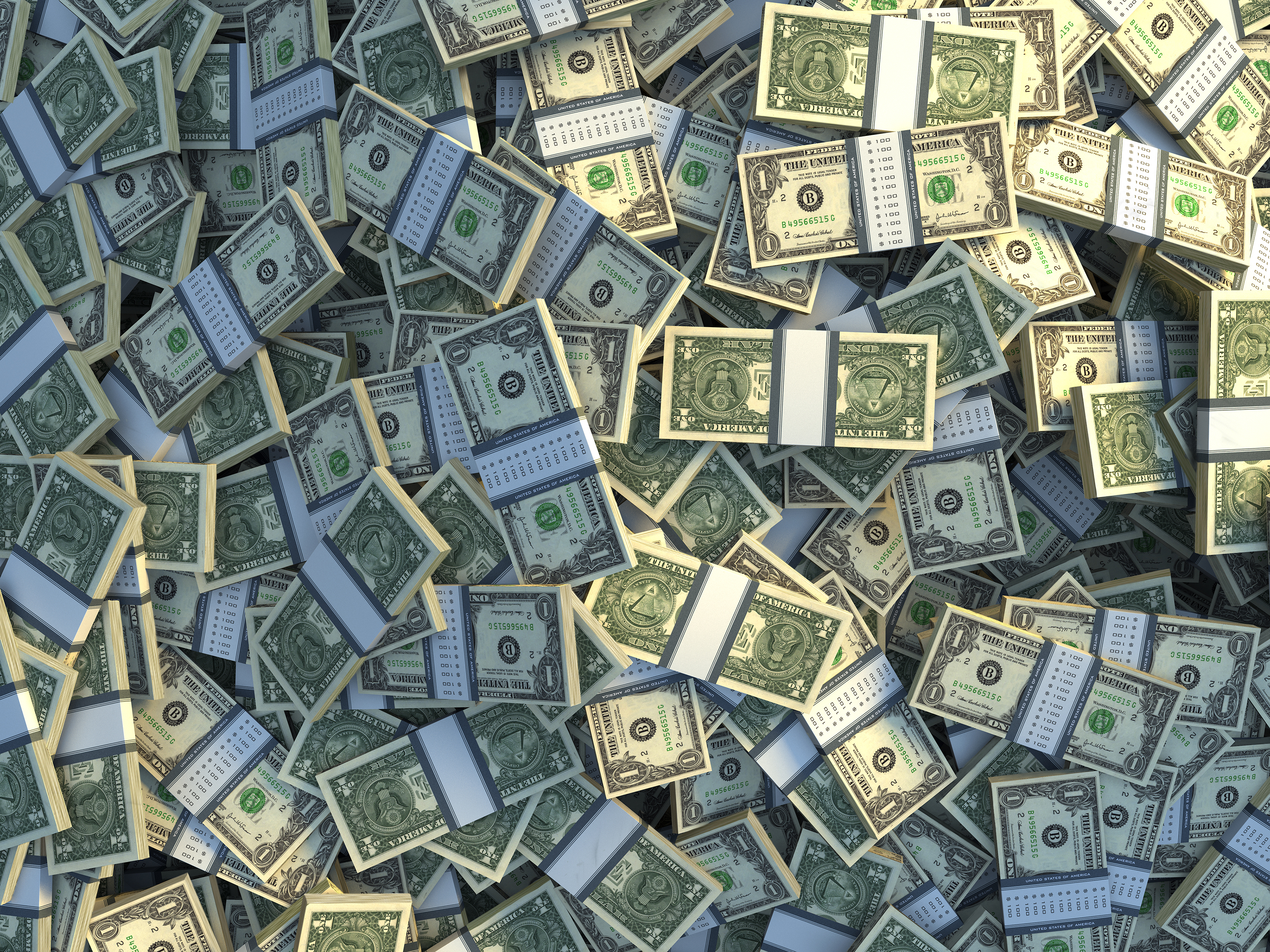 The CTF program is funded by California ratepayers through surcharges based on the number of active access lines that a telephone corporation operates in California

Updated Surcharge Mechanism- Effective April 1, 2023, assessed on a per access line basis (D. 22-10-021)
Telecommunications carriers were required to begin collecting a flat rate surcharge of $1.11 for every active access line (telephone line) in California to support California’s six Universal Service programs, known as Public Purpose Programs.
CTF’s allocation of the $1.11 surcharge is approximately $0.25, or 22.46%.
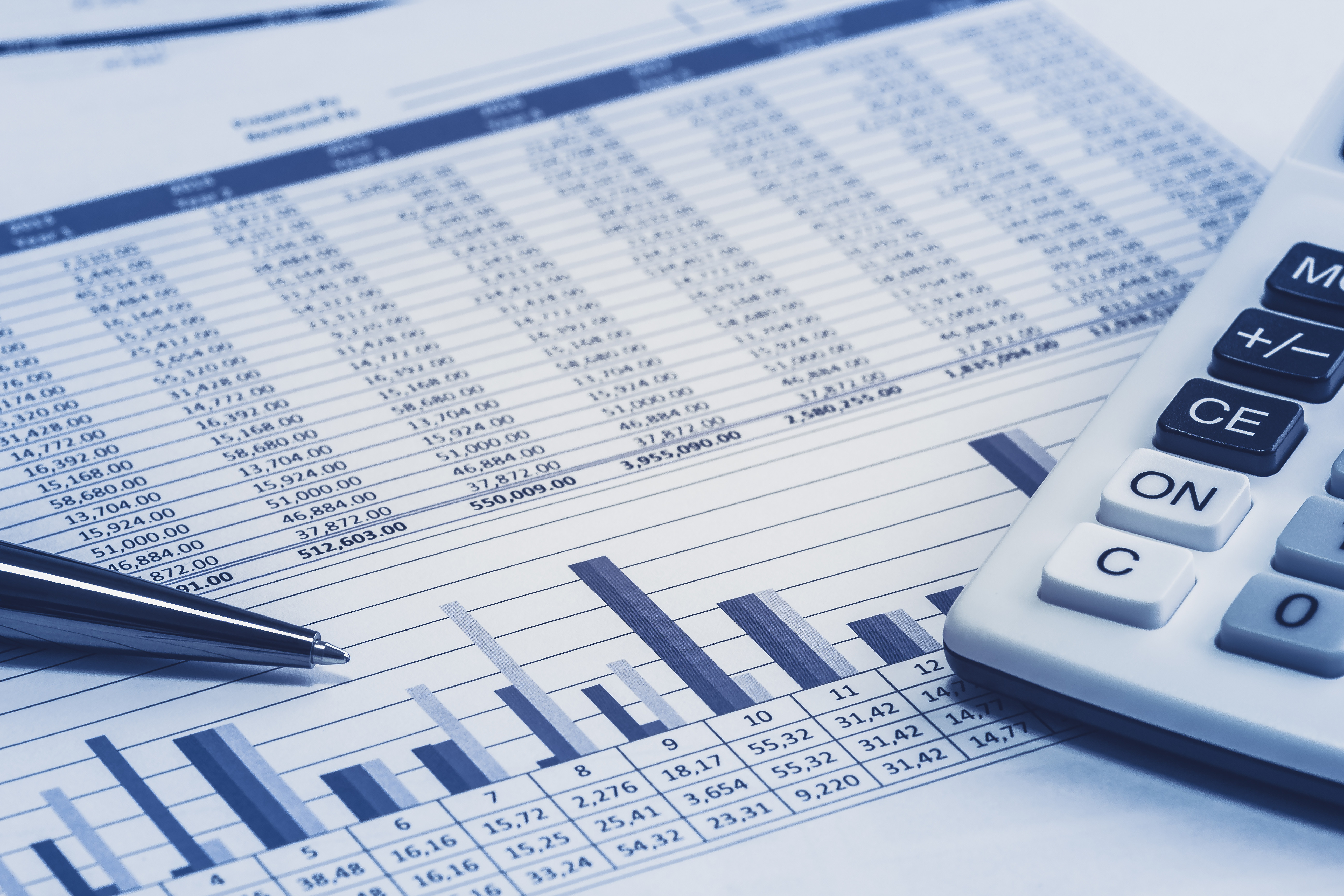 CTF Funding Limits & Activities
Funding Limits 
Standard Budgetary appropriation limits per year (Annual CA Budget Act)
Continuous annual Funding is based on first come, first served until funding runs out
CTF Activities 
Aside from the main goal of the CTF program, which is to administer a program to advance universal service by providing 50% discounts to qualifying entities, CTF funding was also used for various sub-programs and projects such as
Distance Learning Project 
Senate Bill (SB)1212 / 2-1-1 project 
Digital Divide Grant Program (DDGP)
8
CTF Participant Trends
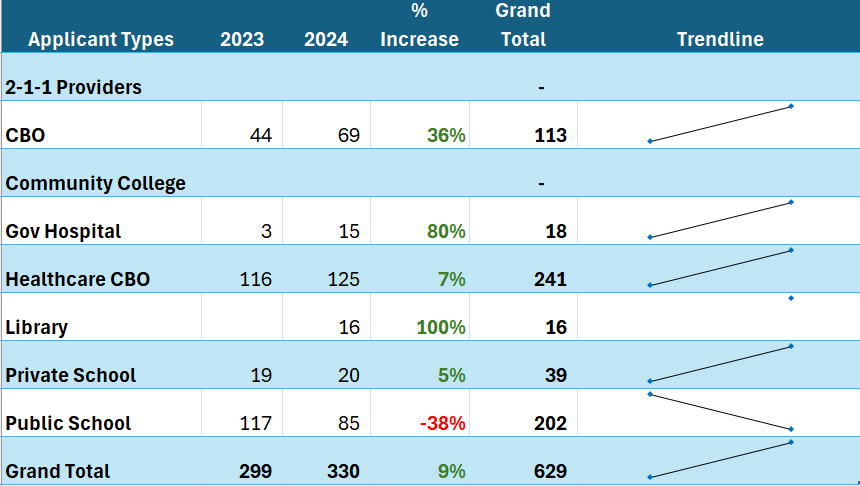 1
10
CTF Claims Worksheet- Update
Additional tab added for service providers to provide explanations regarding adjustment records. 
Purpose of the tab is for service providers to explain various adjustments to the CTF program at the same time as submitting a claim. 
Increases review efficiency
Reduces amount of data requests
Ensures program compliance
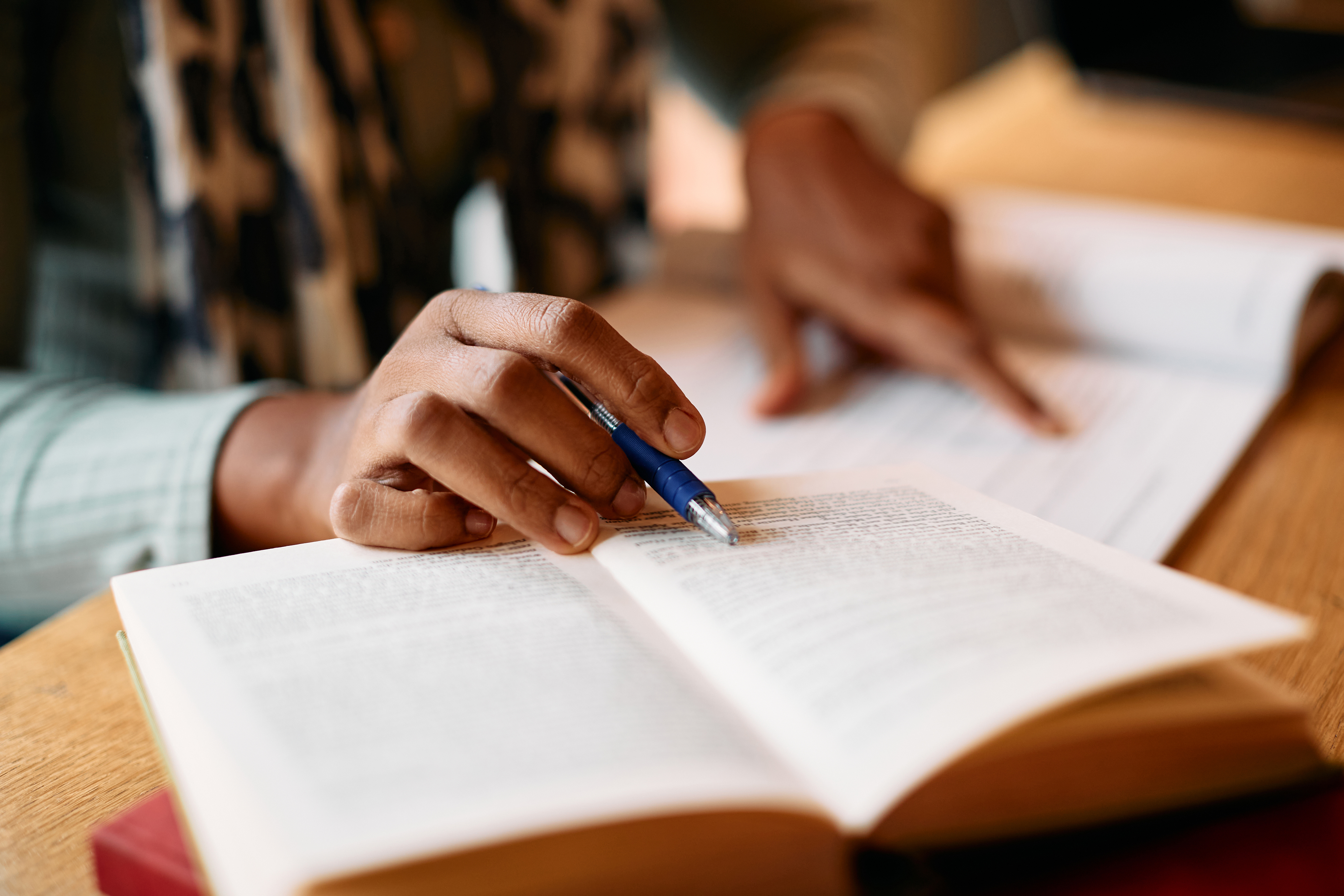 Claims Worksheet Update- Example
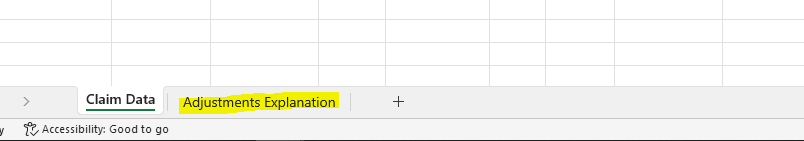 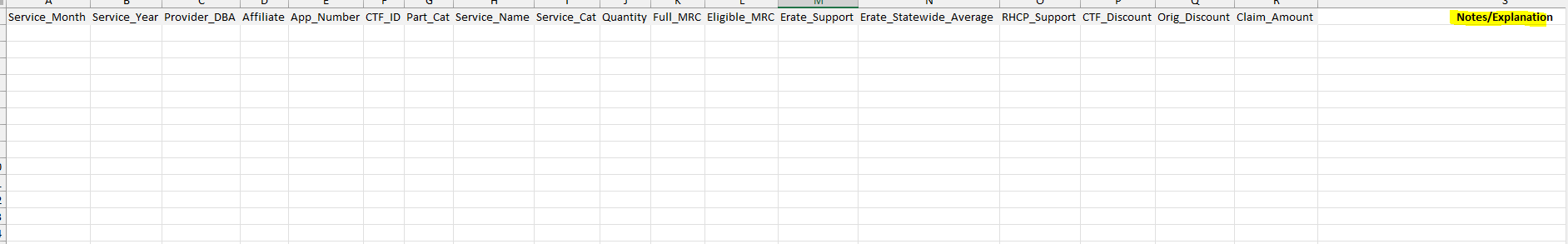 Digital Divide Grant Program
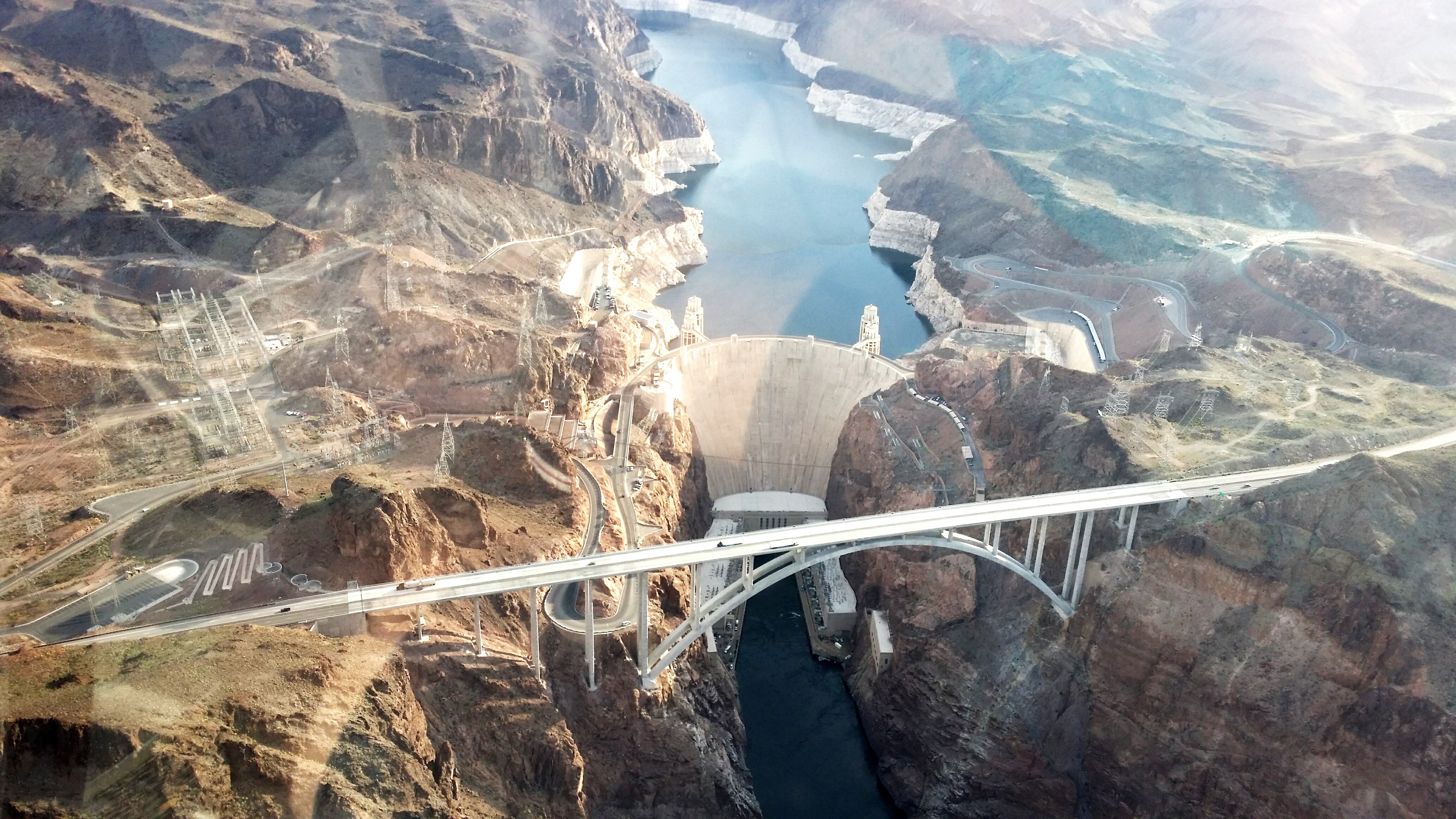 T-17842 to award CBOs and public schools' grants for reducing the digital divide in schools and communities located in low-income urban and rural areas by providing necessary resources and access to digital technology. 
$100,000 to projects for low-income rural and urban schools 
Two $50,000 awards for CBOs
The DDGP will begin accepting applications seven days after the adoption of this Resolution. 
Applicants must submit their completed application, including all required documents, to DigitalDivideGrantProgram@cpuc.ca.gov.
See T-17842 Appendix A for Application Instructions
13
eCAP Updates
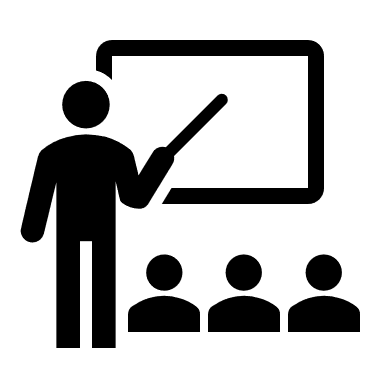 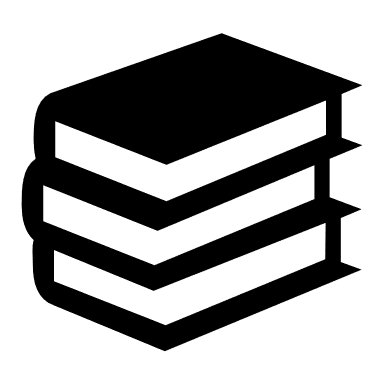 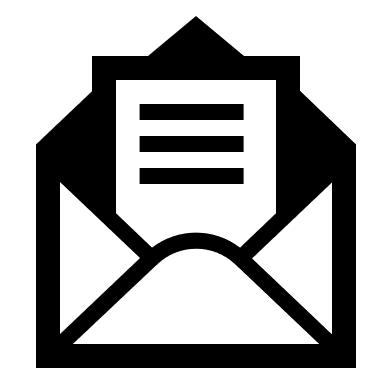 14
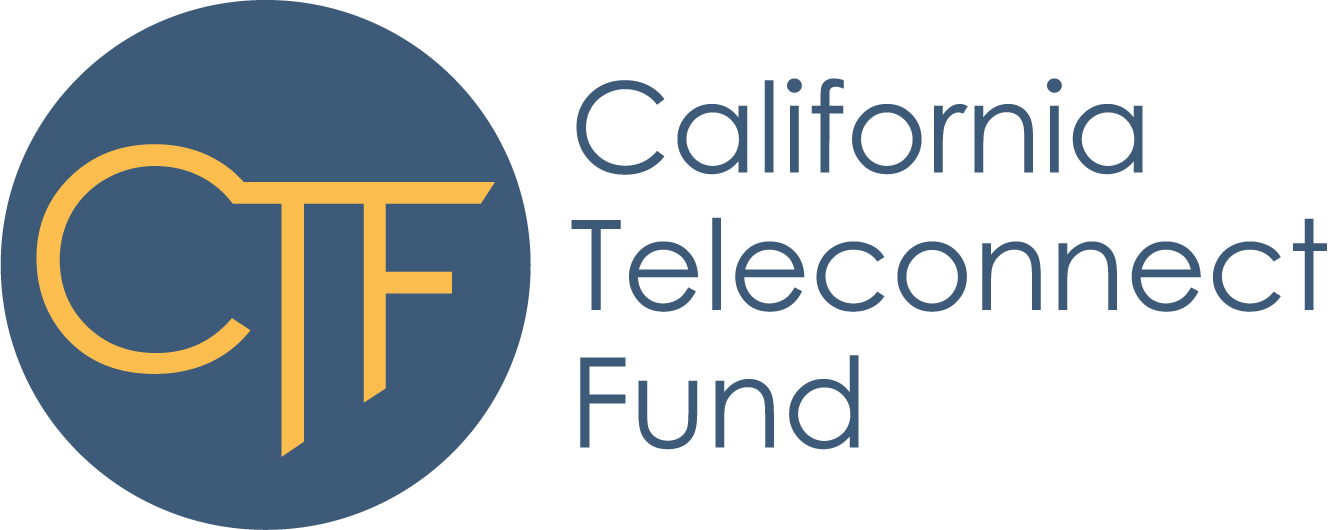 Processes
15
Service Provider Program Requirements
Must have a Certificate Of Public Convenience and Necessity (CPCN) on file with the Communications Division to receive reimbursements.
 Service Providers that do not have a CPCN can partner with a CPCN holder to participate and to file claims for reimbursement on their behalf.
Payments are addressed to the CPCN holder and are passed on to the partner.
 CTF does not arrange or facilitate partnerships.
 The Service Provider filing the claim is responsible for the veracity of the entire claim, including any amounts for a partner.
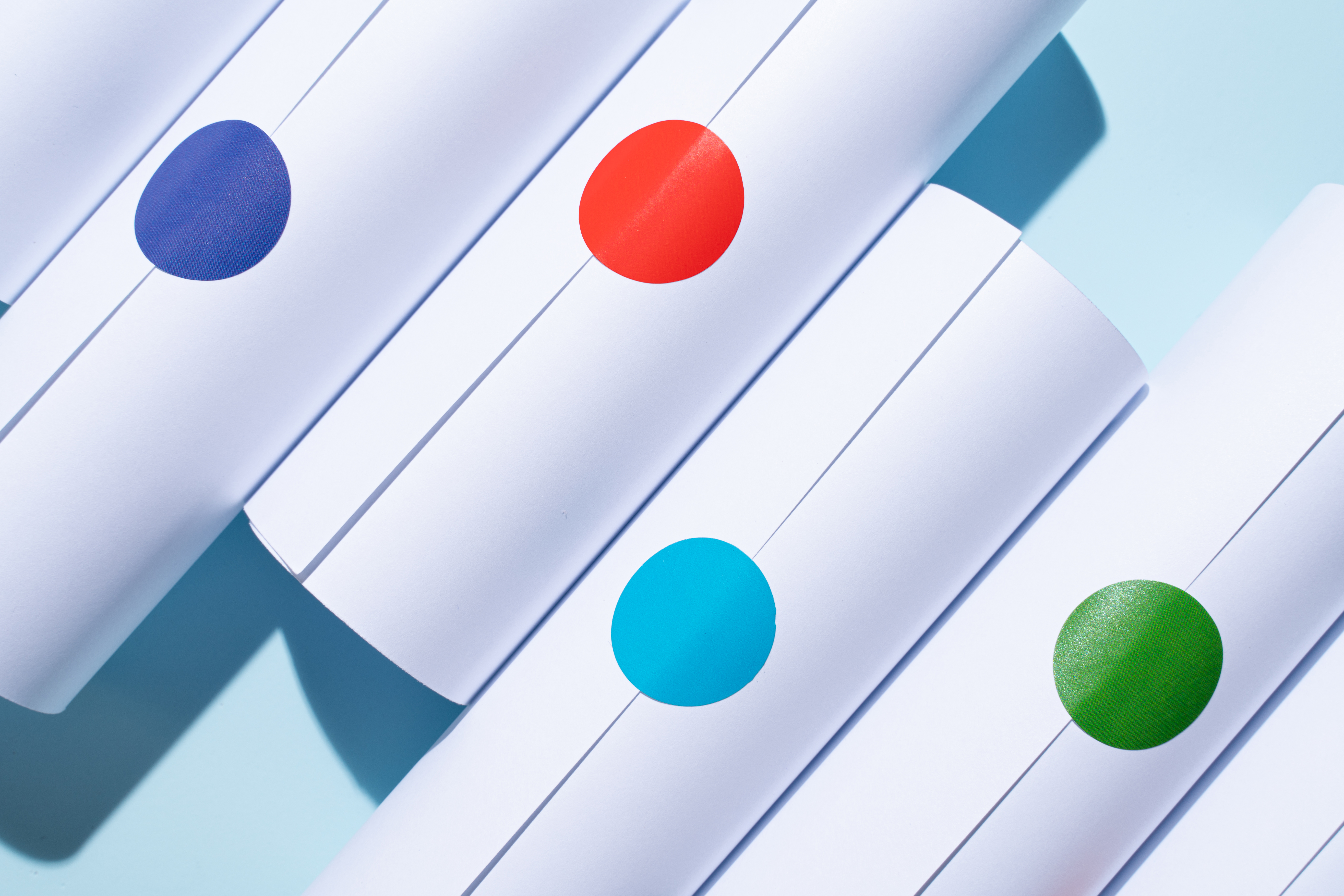 16
[Speaker Notes: Thank you, Joy. What do Service Providers need to do to participate in CTF? It is a simple process. First, a Service Provider needs to have CPCN on file with the Commission. If not:]
Service Provider Program Requirements (cont.)
Must maintain a public webpage that includes information on CTF, a link to www.cpuc.ca.gov/ctf, a list of eligible services and contact information.
 If a Service Provider discounts tariffed services, they must have the tariffs on file with the CPUC.
 Must submit and update their CTF contacts to the Communications Division with a Carrier Information Update Request Form.
 Must have an accurate Payee Data Record on file with the CPUC’s Fiscal Department.
17
[Speaker Notes: The website must have a dedicated CTF web page that is easy to find and to navigate through. It must have basic information and contact information.]
Service Provider Program Requirements (cont.)
Must provide any documentation or data requested by Communications Division.
 Must remain compliant and current on surcharge fee collections and remittances.
 Service Providers must comply with all applicable state laws, CPUC requirements and rules.
18
[Speaker Notes: Please make sure you keep and retain all approval letters, invoices and billing information in the event of an audit.]
Service Provider Program Enrollment
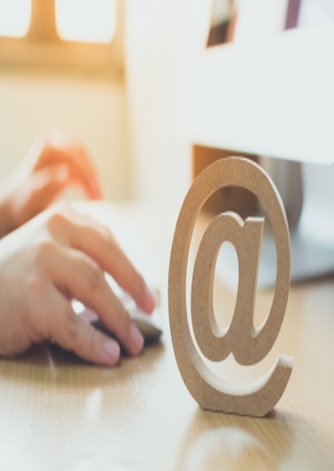 Once a Service Provider is approved for CTF, they will receive a welcome email from e-Cap with instructions on how to log in and can add primary and additional contacts. Service Providers cannot create their own account. If you do not receive a welcome email, contact:         
 CTFclaims@cpuc.ca.gov.
19
[Speaker Notes: New Service Providers will receive a confirmation e-mail through e-Cap.]
Before Providing CTF discounts:
Service providers must verify participant eligibility. This is done by obtaining a copy of the participants CTF Approval Letter. The Approval Letter will have the participants CTF-ID or Application number and the eligibility dates.
You can further verify participant eligibility through the Participant Report at https://ecap.cpuc.ca.gov/s/ctf-participants
20
[Speaker Notes: It is important that you verify eligibility and that the Approval Letter matches the information on the Participant Report. Kirsten will be going over the Report later.]
CTF Approval Letters
New participants to the program must submit their CTF Approval Letter to the carrier to initiate their discounts. The participant must keep a copy for their records.
Existing participants do not need to submit copies of CTF Approval Letters, service provides can verify their eligibility through the Participant Report.
Participants may request a copy of their Approval Letter for their records at CTFHelp@cpuc.ca.gov.
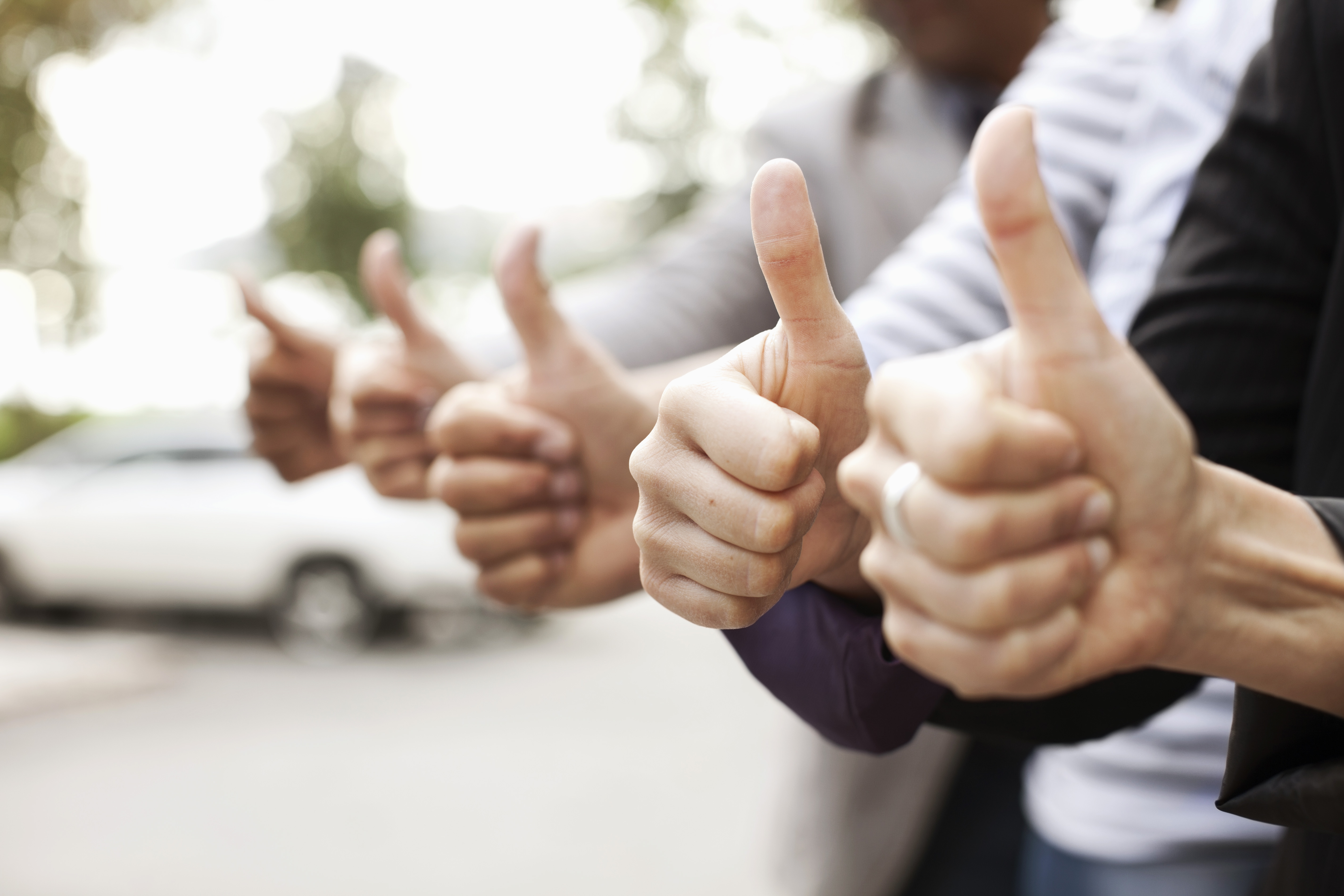 21
[Speaker Notes: Copies of Approval Letters must be requested by the participant. Service Providers can verify eligibility through the e-Cap Participant report.]
Handling Claims ---- Service Provider Manualhttps://www.cpuc.ca.gov/search#q=CTF&sort=relevancy
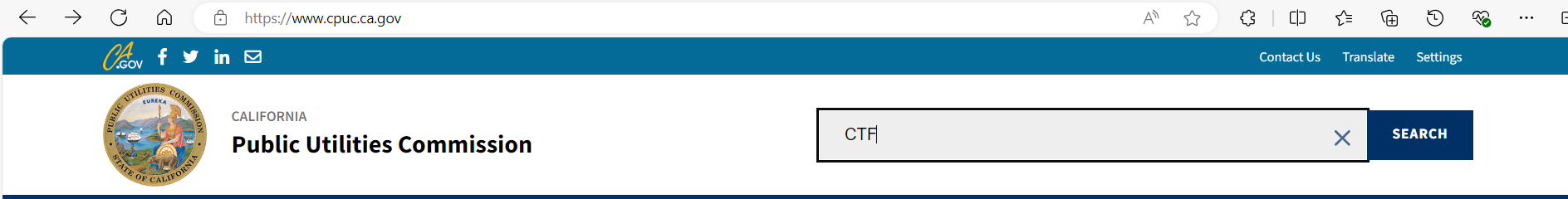 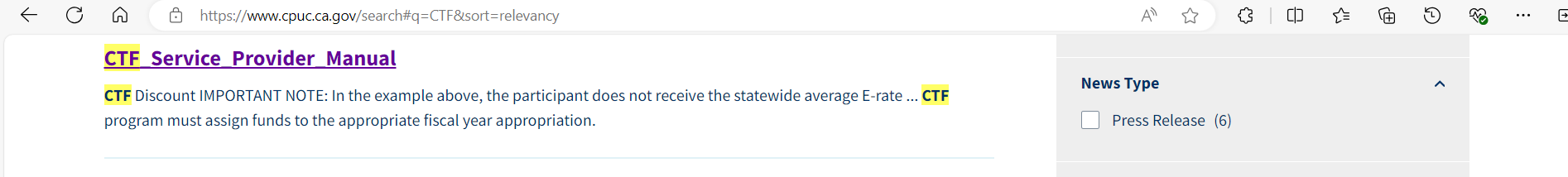 22
[Speaker Notes: Copies of Approval Letters must be requested by the participant. Service Providers can verify eligibility through the e-Cap Participant report.]
Handling Claims ---- Service Provider Manualhttps://www.cpuc.ca.gov/-/media/cpuc-website/divisions/communications-division/documents/california-teleconnect-fund/ctf_service_provider_manual.pdf
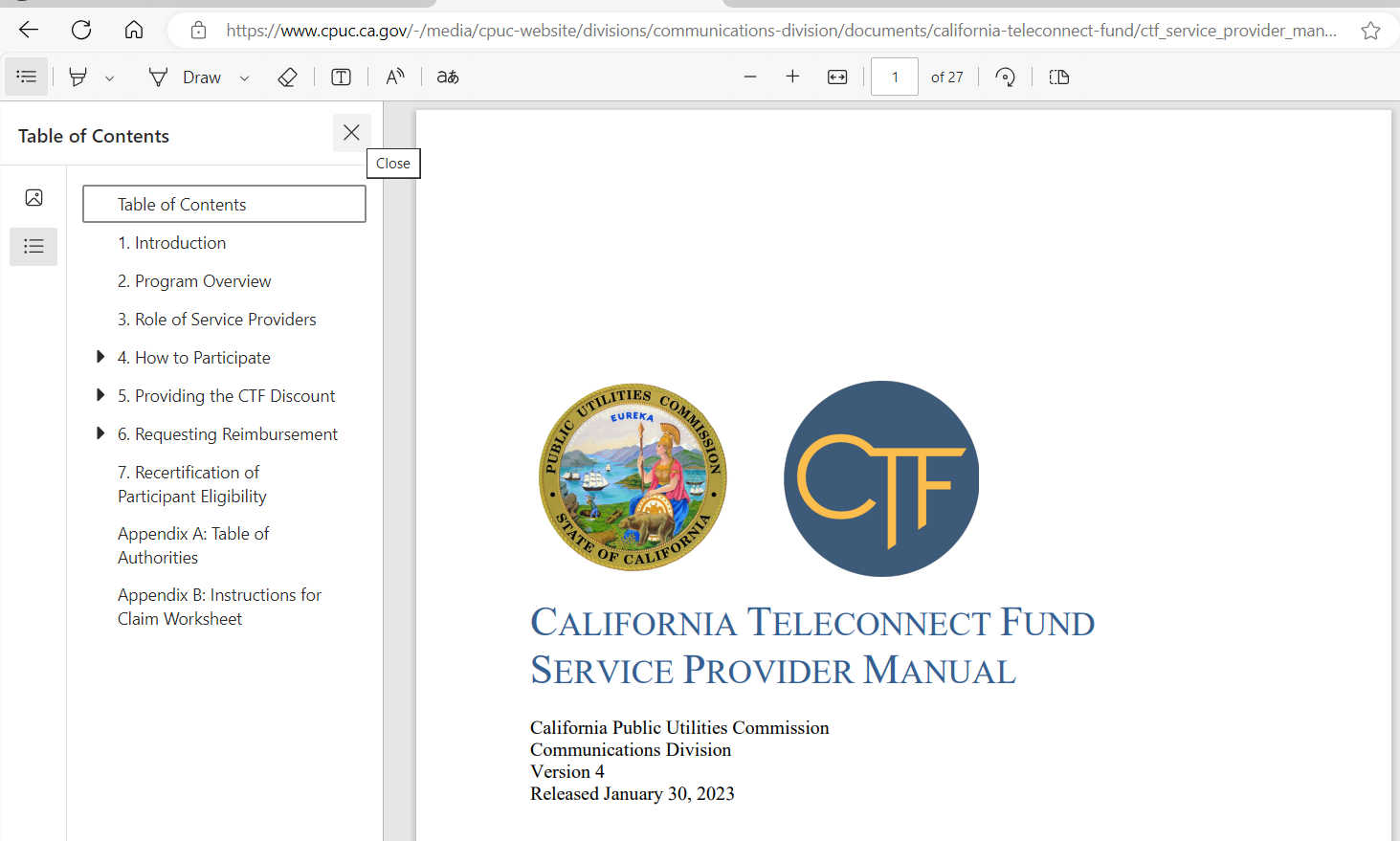 23
[Speaker Notes: Copies of Approval Letters must be requested by the participant. Service Providers can verify eligibility through the e-Cap Participant report.]
Handling Claims ---- Frequently Asked Questionshttps://ecap.cpuc.ca.gov/s/help-faqs
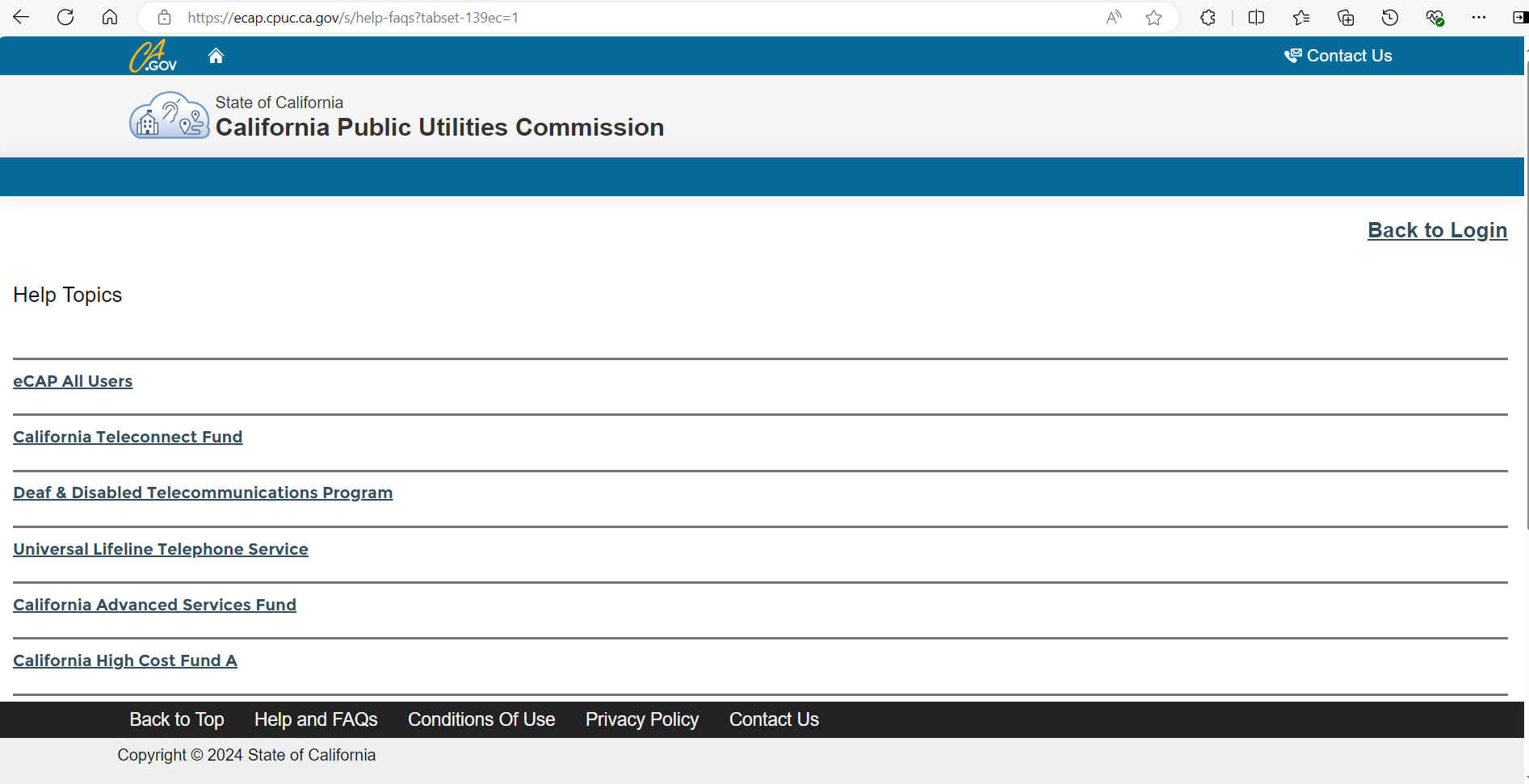 24
[Speaker Notes: Copies of Approval Letters must be requested by the participant. Service Providers can verify eligibility through the e-Cap Participant report.]
Handling Claims ---- CA Teleconnect Fund Webpagehttps://www.cpuc.ca.gov/consumer-support/financial-assistance-savings-and-discounts/california-teleconnect-fund
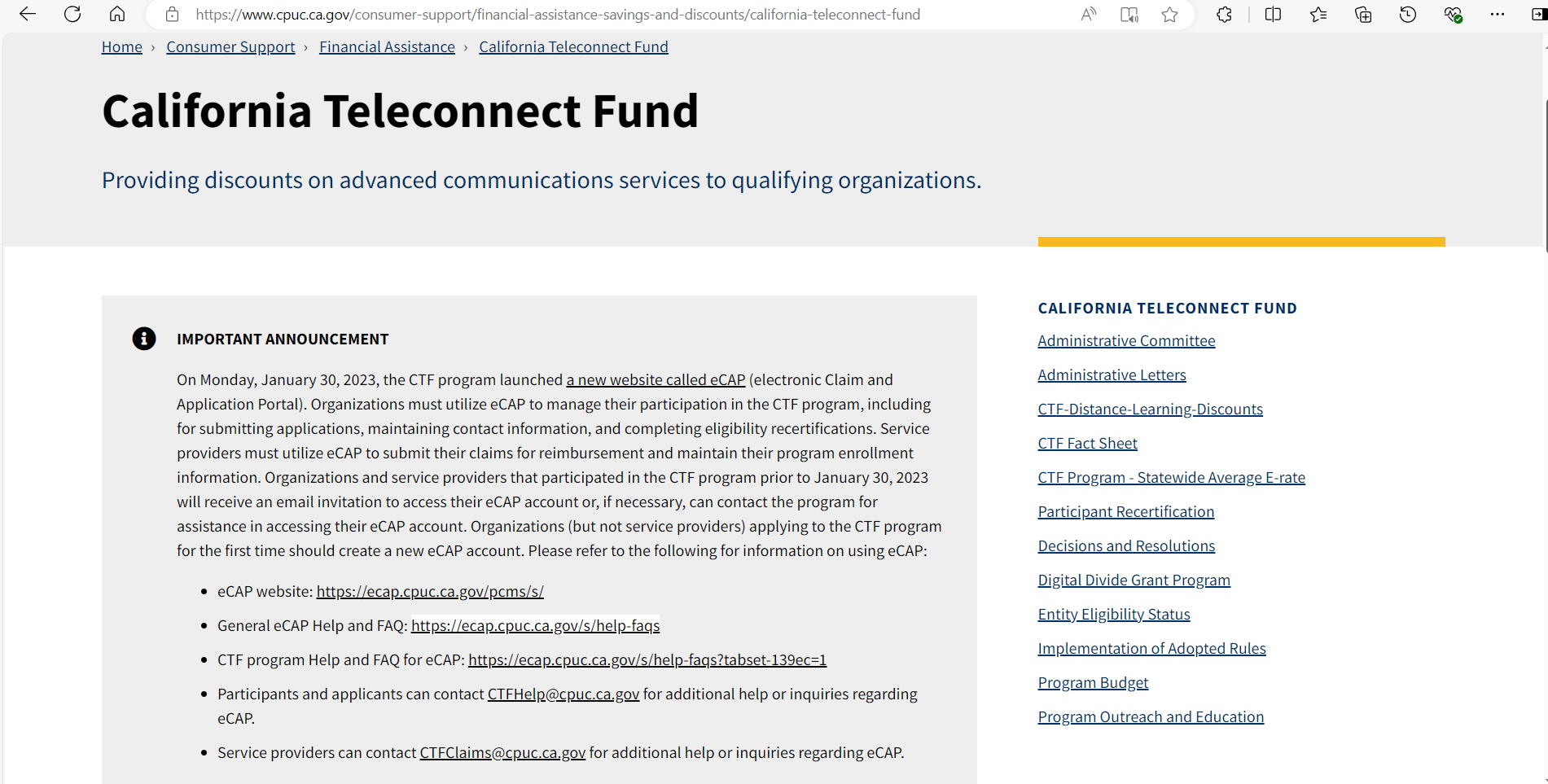 25
[Speaker Notes: Copies of Approval Letters must be requested by the participant. Service Providers can verify eligibility through the e-Cap Participant report.]
When To Submit A Claim
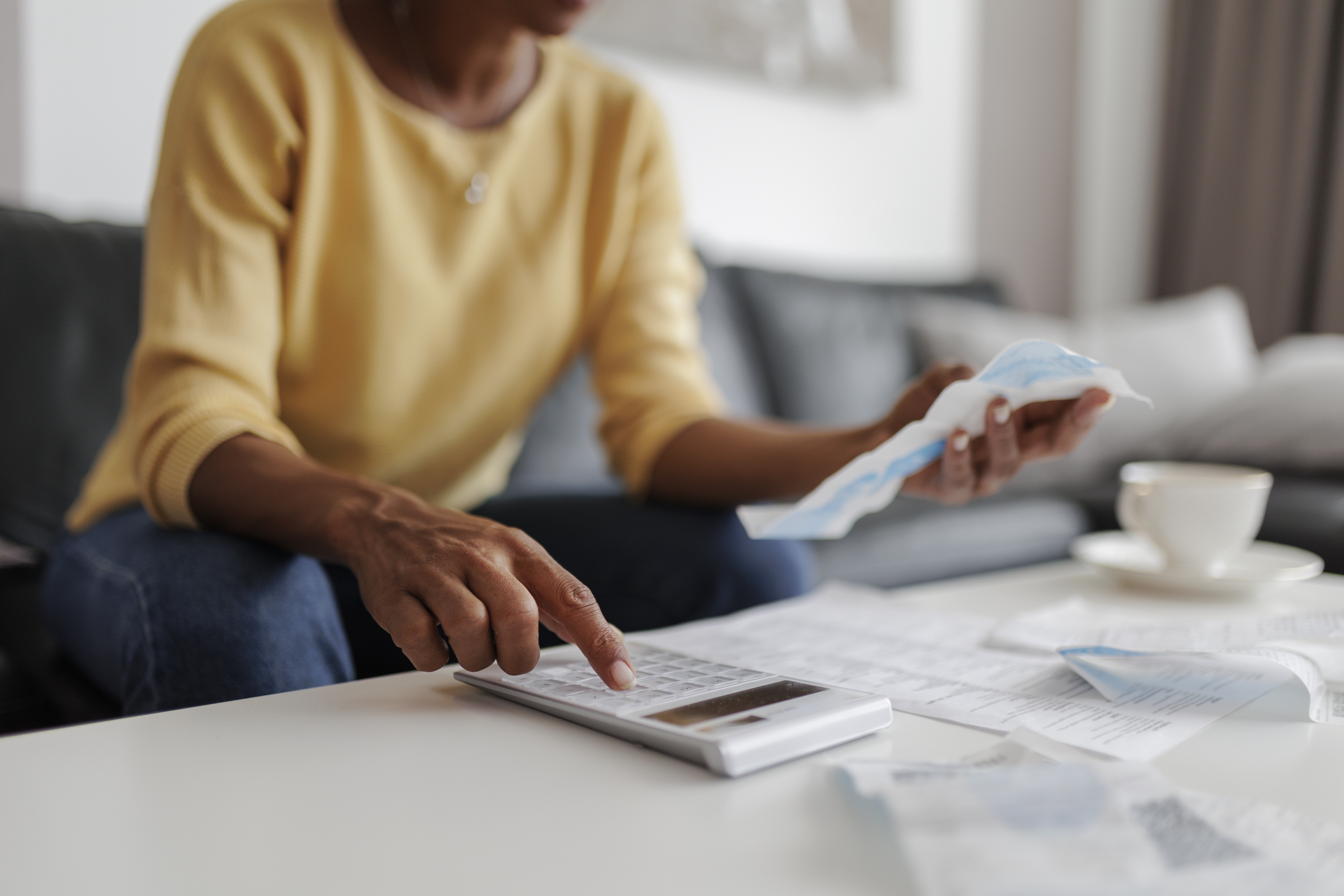 Only submit a claim after the participant has been billed.
Claims Cannot be submitted before the participant has been billed.
Claim Adjustment Demo
Claim Adjustment DemoCorrection
Claim Adjustment DemoE-rate True-Up
Claim Adjustment Demo Correction with A Refunded Amount
Claim Extensions
If you need more than 60 days to submit your claim, you can request an extension by contacting the CTF analyst processing the claim. You must do this within the 60-day window. The request will be forwarded to the CTF Supervisor for review and determination.
31
[Speaker Notes: Requests for extensions are granted on a case-by-case basis. And now Connie will go over the payment process.]
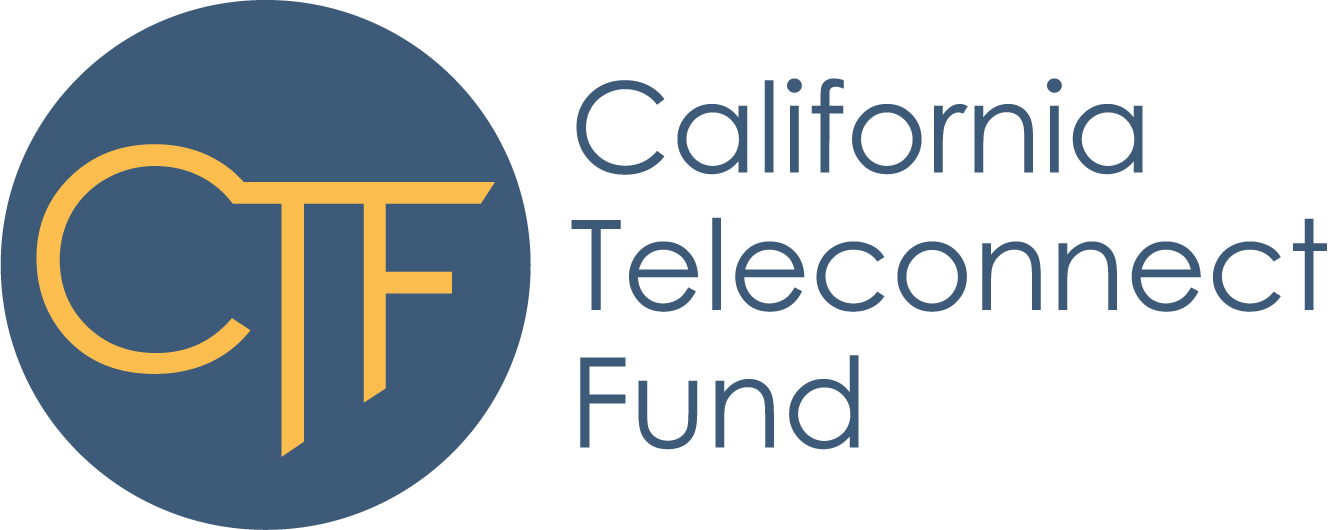 Payments
32
Instruction on how Service Providers Need to Submit a Claim Before They Receive Payment
Service providers apply CTF discounts within participant’s monthly bills.
Submit a claim for reimbursement to eCAP.
Download the claim worksheet template, then complete and submit one claim worksheet per month. 
Each claim worksheet is due 60 days from the last day of the month.
Timeline for SP to Receive Payment from CTF
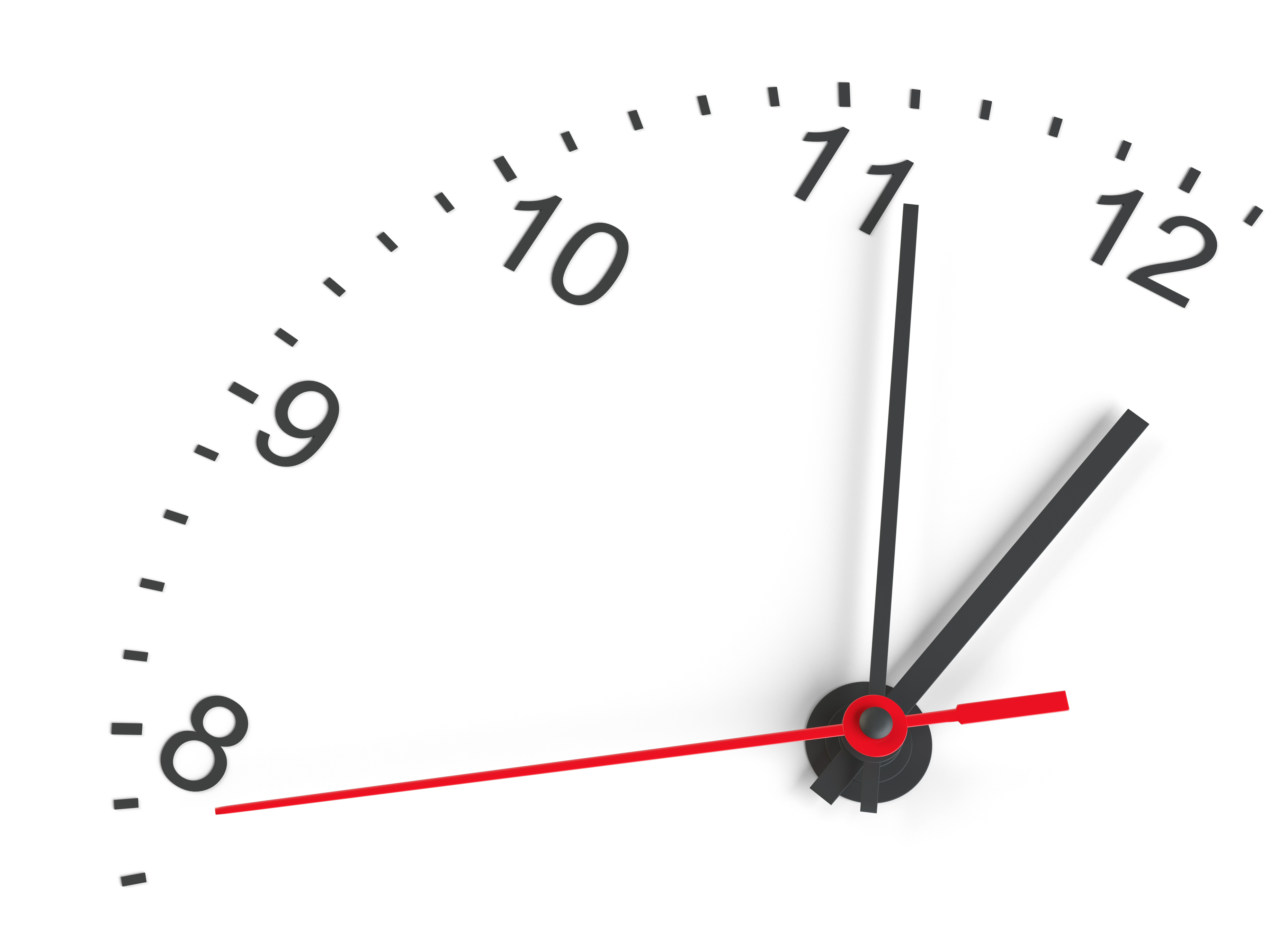 CTF analysts reviewed the claim in eCAP and submitted to supervisor for approved within 30 days. 
CTF supervisor reviewed and approved the claim. 
Fiscal office processed the claim and created a voucher in FI$Cal.
State Controller Office will approve or deny the claim in FI$Cal. 
The warrant check will issue approximately 30 days after a claim is approved in eCAP.
Returning Funds to CTF
The adjustments and corrections can sometime necessitate a service provider to return the funds.
If the subtotal for any fiscal year listed is negative, the service providers must send a refund check. 
The refund check can be either a physical check or e-check. 
A physical check need to mail and make payable to “California Public Utilities Commission- CTF program”.
E-check is an electronic check that can be mail to our CTF claims email.
A claim is considered incomplete if the associated check has not received.
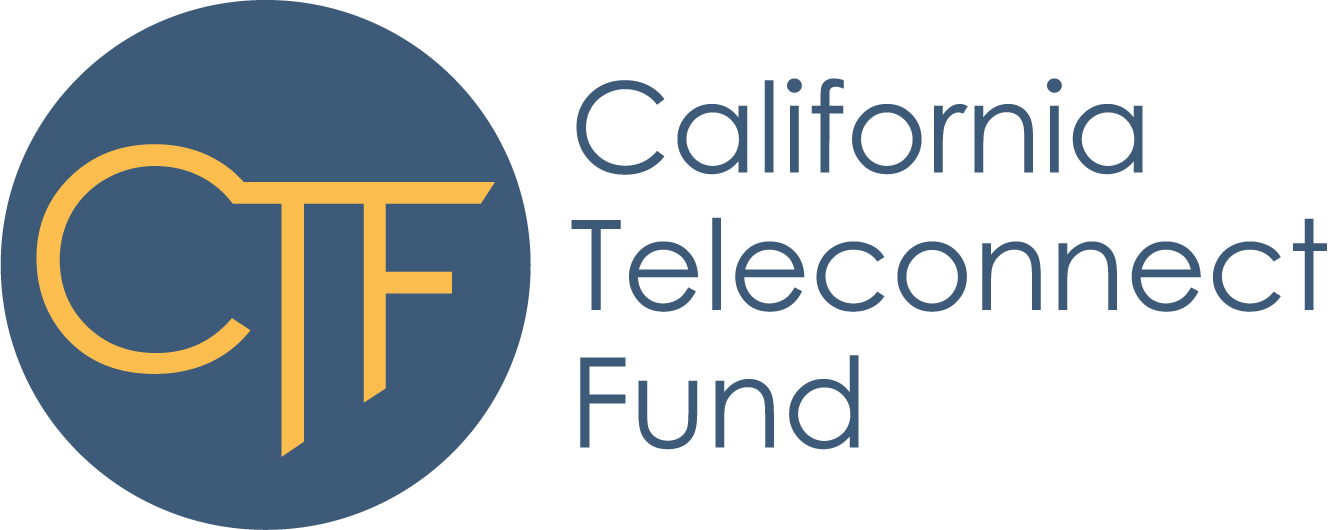 Concepts and Best Practices
36
Best Practices
Multiple Locations:
CTF discount is location-based, each location (address) must receive its own Approval Letter to be eligible for CTF discount. Verify each location's eligibility before adding the customer.
Verify existing multiple-location customer for each location's CTF eligibility.
Verify each CTF participant location's eligibility expiration date before submitting a claim since each location may have different CTF eligibility end date.
Record Retention: 
CTF service provider must keep claim-related records for 10 years and make them available in the event of a state audit.
[Speaker Notes: Hi, I will be going over the definitions for each of the columns in the CTF workbook and then give you a demo on how to fill out the workbook for the different types of claim corrections.]
Common Errors and How to Avoid Them – and Get Reimbursed Faster
Location eligibility for multi-location CTF participants.
CTF eligibility is location-based, please confirm each location's CTF eligibility before adding the location to customer account.
Confirm CTF participant eligibility for each claim month.
Name change.
When there is a legal name change. Please submit updated Std. Form 204 and IRS letter approving the name change.
Claim Submission Deadline
Service Providers must submit one claim for each service month. Claim is due 60 days from the end of the month and is not eligible for reimbursement if received after the due date.
38
Common Errors – cont.
CTF payments are reimbursements:
Do not include in submitted claim prior to providing the discounted bill to the CTF participant.
eCAP claim worksheet input errors:
Enter the appropriate information for claim worksheet columns. 
Service month vs. billed month.
E-rate state average vs. E-rate support.
Adjusting past claim(s):
Adjust past claims by including the adjustments in the most recent claim month instead of adjusting past claims. 
Not an error: but please include screenshot(s) when reporting eCAP errors.
39
CTF Workbook Column Title Definitions
Service_Month- The Month which the participant received the service.

Service_Year- The year which the participant received the service.

Provider DBA- The service providers “do business as” Name. This will normally be the name of the company that submitted the claim however if an affiliate provided the service then they will need to be listed here instead.

Affiliate- This is anyone except the filing carrier that provided services. Refer to chapter 6 section C of the service provider manual for additional information on submitting claims on behalf of affiliates. 

App_Number- The programs identification number for CTF applicants approved before July, 2019.

CTF ID- A unique identifier for each eligible service address approved or recertified after July 1, 2019.

Part_Cat- Participant Category. This is the category of the eligible CTF participant. The eligible categories are Private School, Public School, Public School-Annex, Library, Library-Annex, Community College, Gov. Hospital, CBO, and Healthcare CBO
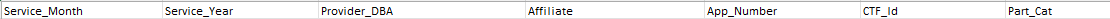 Column Title Definitions Continued
Service_Name- The marketed name of the service.

Service_Cat- The CTF eligible Category of the service. For a list of eligible services please see the eligible services list in the service provider manual appendix B.

Quantity- The quantity of the service purchased by the participant.

Full_MRC- The full and undiscounted monthly recurring cost of service without any adjustments for credits or prorations.

Eligible_MRC- The portion of the full monthly recurring cost remaining after adjustments for time-based proration, service provider credits or discounts, and/or cost allocation of bundles containing ineligible services.

Erate_Support- The participant’s support level commitment from the federal E-rate program.

Erate_ST_Avg- The E-rate statewide average.
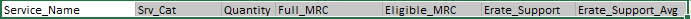 Column Title Definitions Continued
RHCP_Support- The amount of Rural Healthcare Program Support the participant receives.

CTF_Discount- The CTF discount received by the participant.

Orig_Discount- The original CTF discount amount previously given to the participant on a previous claim.

Claim_Amount- The amount being reimbursed on the claim.


All of this information can be found in the CTF Service Provider Manual on our website-

https://www.cpuc.ca.gov/consumer-support/financial-assistance-savings-and-discounts/california-teleconnect-fund
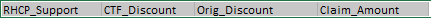 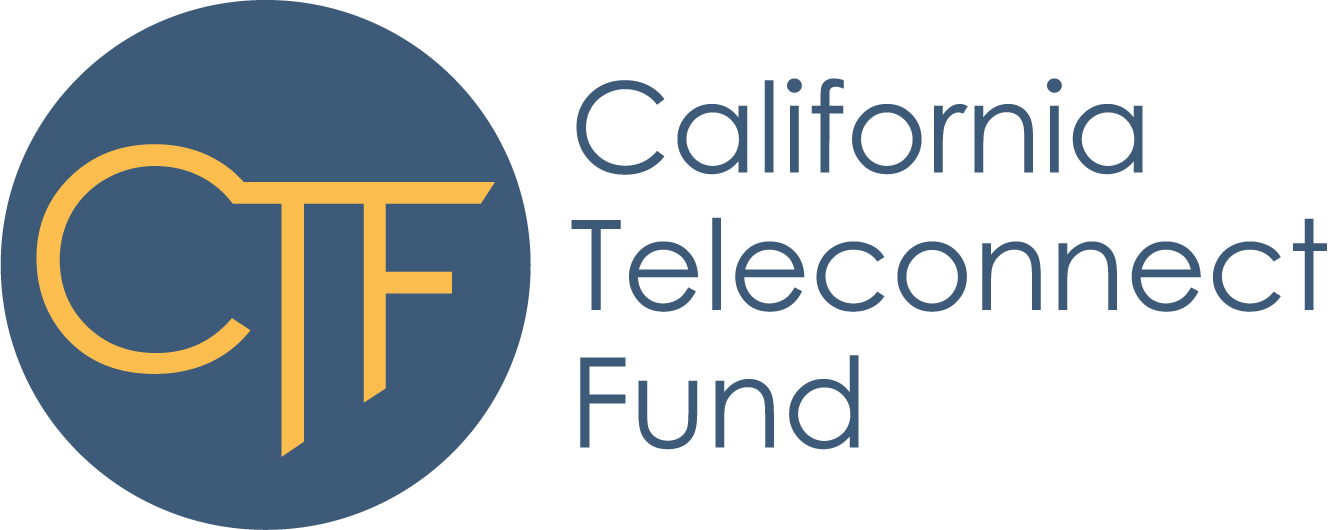 Participant Report
43
CTF Participant Report
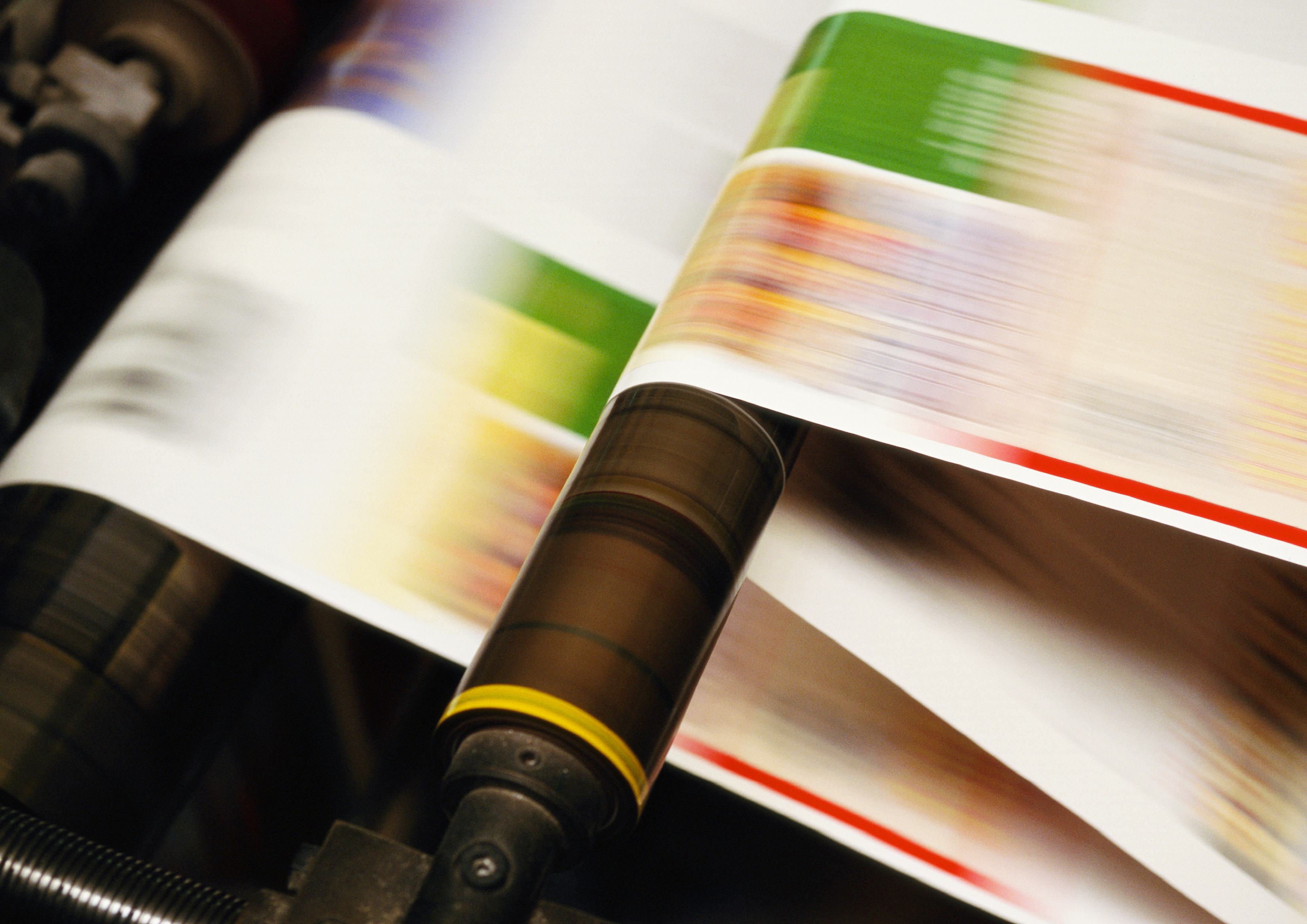 What is it? 
A report of all CTF participants, that can be viewed in your browser or exported to Microsoft Excel, that includes:
	CTF ID/Application Number 
	Participant Name
	Eligibility Start Date 
	Eligibility End Date 
	Number of Approved Onsite & Offsite Mobile Connections
	Service Address
	Participant Category*
	
*The Participant Category field is included in the downloadable Participant Report only.
44
CTF Participant Report
How is it used?

Service Providers: 
	To determine if, and when, a participant is eligible to receive the CTF discount.  
Participants: 
	To verify their eligibility dates, service addresses or other information. 
Applicants: 
	To verify their organization does not have an existing eCAP account and avoid creating duplicate 	accounts.
45
[Speaker Notes: Service Providers may use the CTF Participant Report to determine if, and when, a participant is eligible to receive the CTF Discount. Service Providers may use the CTF Approval Letter for the same purpose. They may also use the Participant Report to verify that any organizations included in their CTF claim do not have expired eligibility end dates. If a Service Provider believes does not find a particular organization in the participant report, they may request a copy of the CTF Approval Letter from the organization directly. If the Service provider believes there is an error in the Participant Report, CTF encourages them to share this with the CTF team so that we may correct any issues. 
Participants may use the CTF Participant Report to verify their eligibility start and end dates for each service location that is participating in the program. Participants may direct their service provider to the CTF Participant Report as an alternative to providing their CTF Approval Letter. 
Applicants may use the CTF Participant Report if they are unsure if their organization may have participated in the CTF program in the past. If the organization has had turnover, there may not be clarity on if the organization has an eCAP account. Any organizations that had previously participated in our program will have existing eCAP accounts regardless of expired eligibility. If an applicant sees that their organization does have an account listed on the Participant Report, but they do not have access to that account, they may email CTFHelp@cpuc.ca.gov for assistance.]
CTF Participant Report
Where is it located?

A link to the CTF Participant Report can be found on CTF’s homepage website, in the CTF Service Provider Manual and in the CTF Applicant & Participant Guidebook.


	https://ecap.cpuc.ca.gov/s/ctf-participants
46
Participant Report Demonstration
47
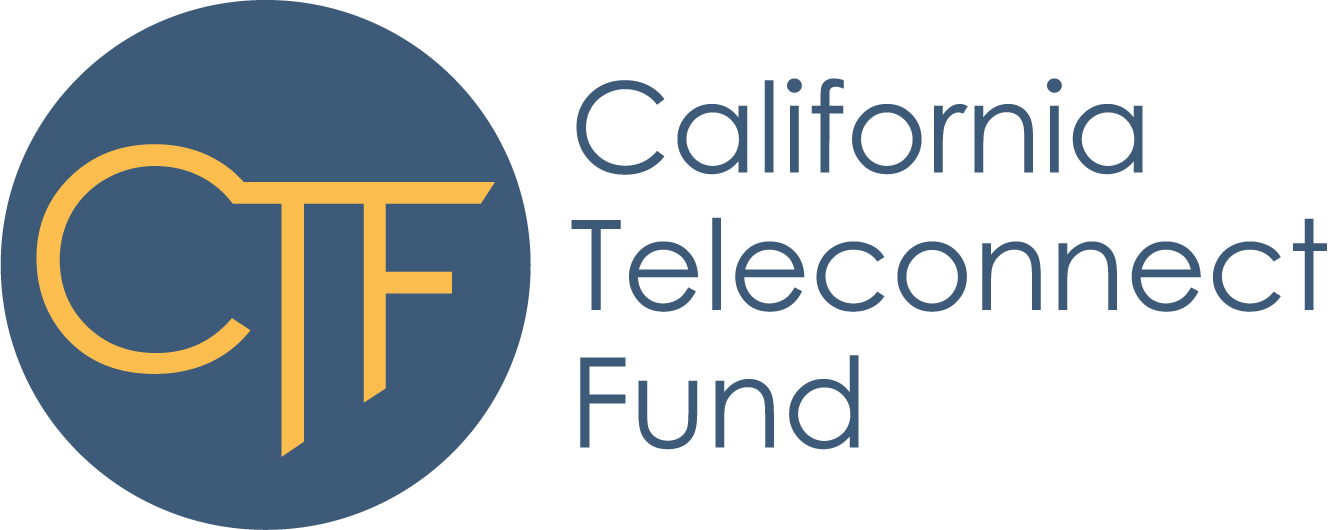 Audits and Compliance
48
Utility Audits Branch
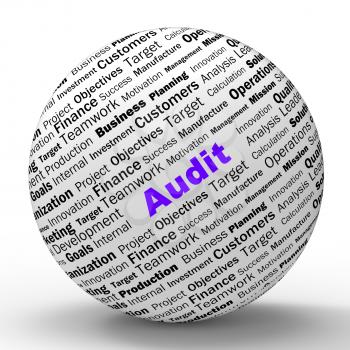 How to Prepare for an Audit
Common Issues
CTF Participant’s Eligibility
CTF Participants
Statewide Average E-rate
CTF Discount
Internal Controls
49
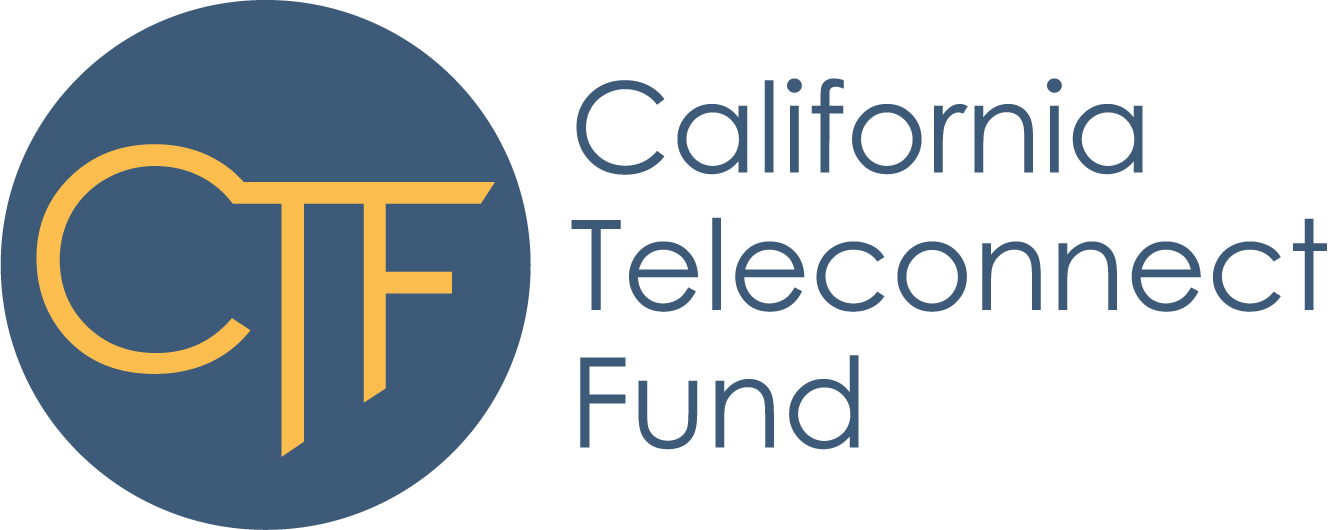 Feedback Discussion
50
Feedback from the Service Providers

How can the CTF Program better assist you with the claims process?
Latest Technology in the Industry
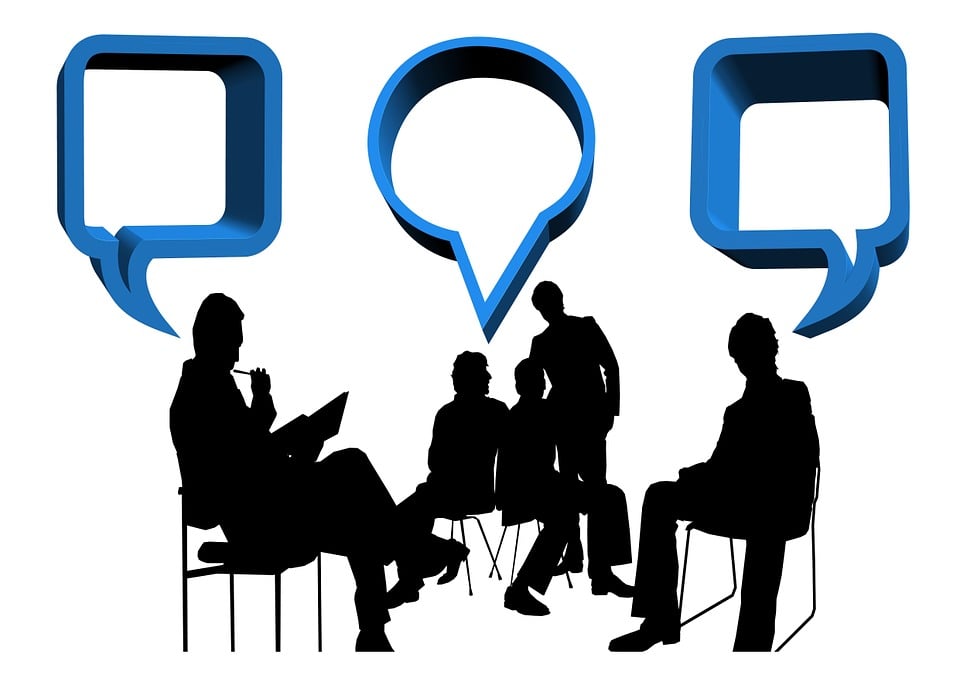 51
Conclusion
The CTF Has updated the eligible services list to include mobile broadband services.
The Digital Divide Grant Program has become a permanent program.
Only submit claims after the participant has been billed
Service Providers can access the CTF Participant Report at this link Https://ecap.cpuc.ca.gov/s/ctf-participants
Thank you for being a part of the CTF program.
52
Questions and Answers
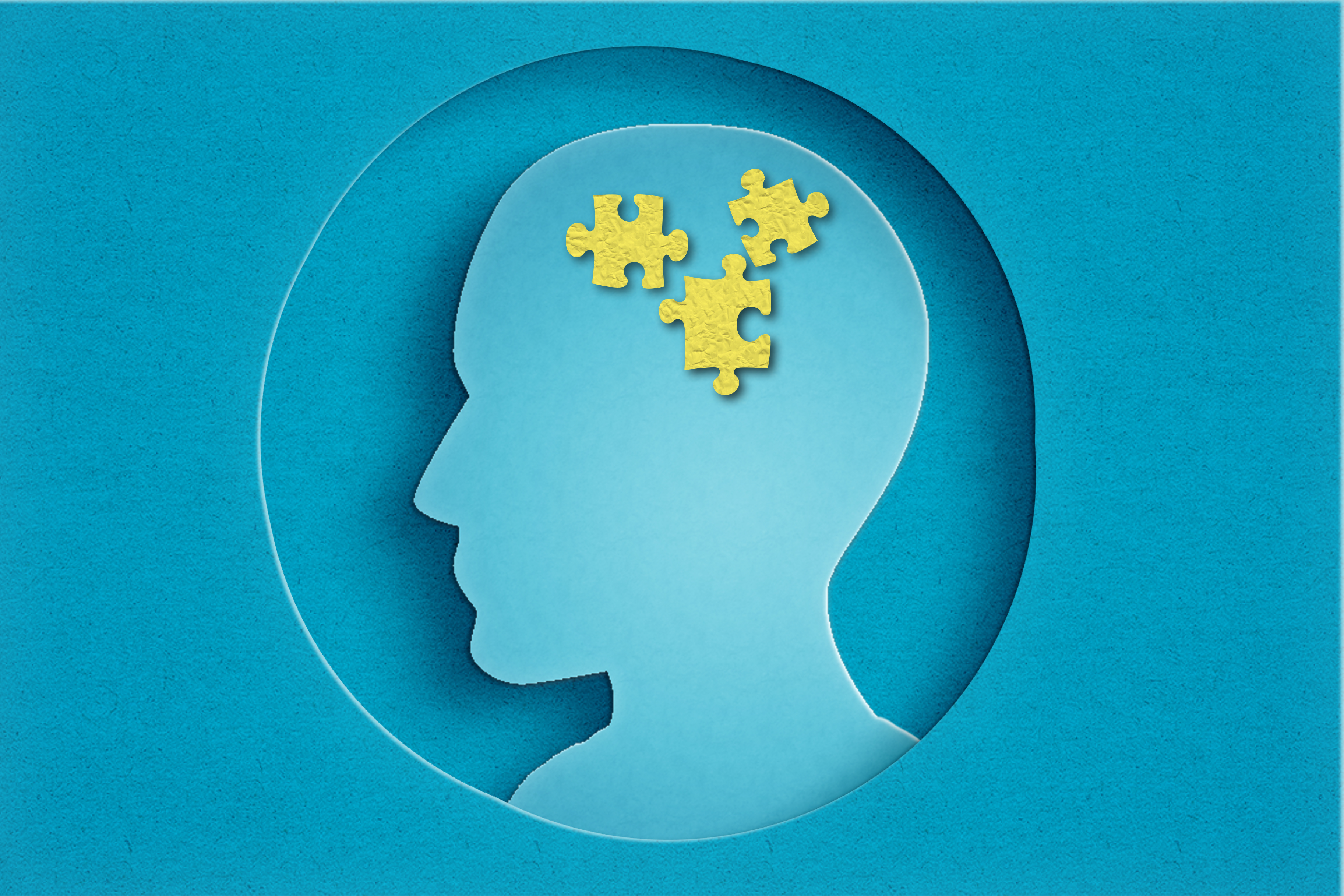 53